Global Programs - Benefits and Trends
Kevin Strong
Worldwide Director of Global Programs and Network Services
© 2015, XL Catlin companies. All rights reserved. I  MAKE YOUR WORLD GO
1
Context
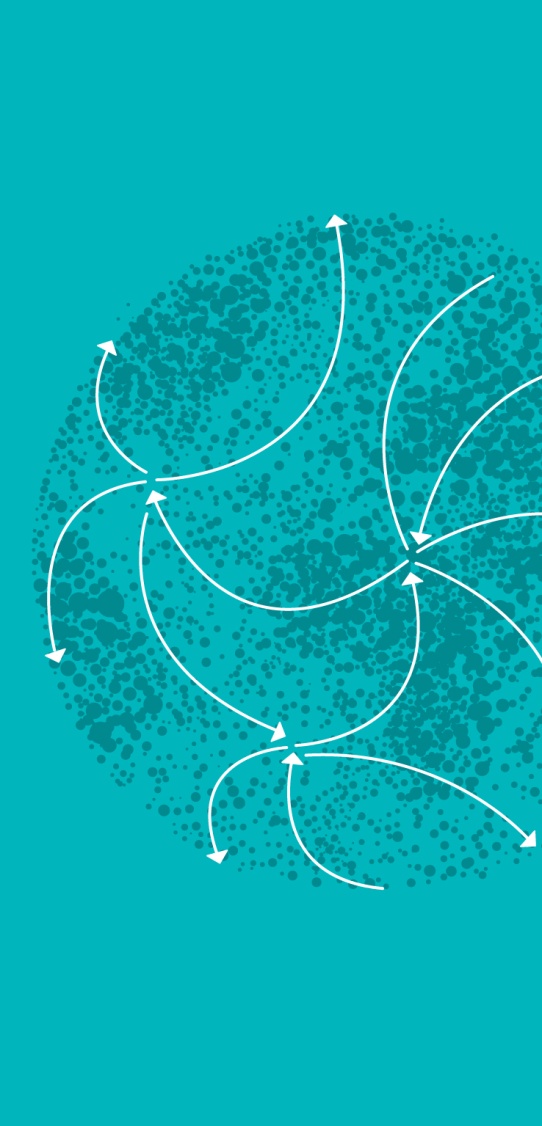 Most large companies around the world today are multinational in nature
Virtually any company with products and/or services that can find their way outside of their country of origin or which have foreign operations, can benefit from a global program given the complexity and interconnectedness of today’s business world
© 2015, XL Catlin companies. All rights reserved. I  MAKE YOUR WORLD GO
2
Context
With over 200 nations and territories around the world, multinational companies encounter tremendous scope and complexity of risks:
Hazard
Financial
Operational
Strategic
Regulatory and Tax

Scope and complexity generate uncertainty and significant financial and administrative burden for multinational organizations
© 2015, XL Catlin companies. All rights reserved. I  MAKE YOUR WORLD GO
3
Benefits of a Global Program
Consistency and Certainty
Compliance (Regulatory and Tax)
Cost Efficiencies and Cost Transparency
Control and Flexibility
© 2015, XL Catlin companies. All rights reserved. I  MAKE YOUR WORLD GO
4
Costs and Cost Transparency
Understanding how a program will perform in the event of a loss before the loss occurs is very important
© 2015, XL Catlin companies. All rights reserved. I  MAKE YOUR WORLD GO
5
Global Programs – Claims Example
Basic Facts:
Master Property Policy in the United States with a local coordinated program policy in South Africa
Expanded Boiler and Machinery cover added to master not the local (standard property policies in South Africa – and in many other parts of the world – exclude breakdown type events)
USD 1M loss associated with change in temperature due to breakdown of air-conditioning
Non-admitted / unlicensed cover broadly prohibited in South Africa

Potential Challenges & Implications:
Although cover provided under master, the absence of local cover may require self-adjustment of the loss by the local client due to the prohibition of non-admitted carrier/broker adjustment in South Africa
USD 1M loss payment under the master in the master policy jurisdiction may create income tax implications for the master insured 
Repatriation of funds to South Africa by master insured may create a taxable event in South Africa
Costs and Cost Transparency
Proper Structuring and Scenario Testing Are Highly Important:

Global programs development requires collaboration among carrier, broker, risk manager, risk manager’s international finance leaders and tax counsel.  

Programs must be scenario tested to be sure that all parties have an understanding of the operation of the program in the event of a claim.
© 2015, XL Catlin companies. All rights reserved. I  MAKE YOUR WORLD GO
7
Emerging Trends – Global Programs
Regulatory and Contract Compliance - Regulators and Tax Authorities Increasing Enforcement of Existing Insurance and Tax Laws

Increasing Document Requirements and Compliance

Increasing Demand for Contract Certainty at Local Level

Resulting in a greater need for appropriately structured and performing Global Programs across product lines
© 2015, XL Catlin companies. All rights reserved. I  MAKE YOUR WORLD GO
8
Emerging Risks - Global
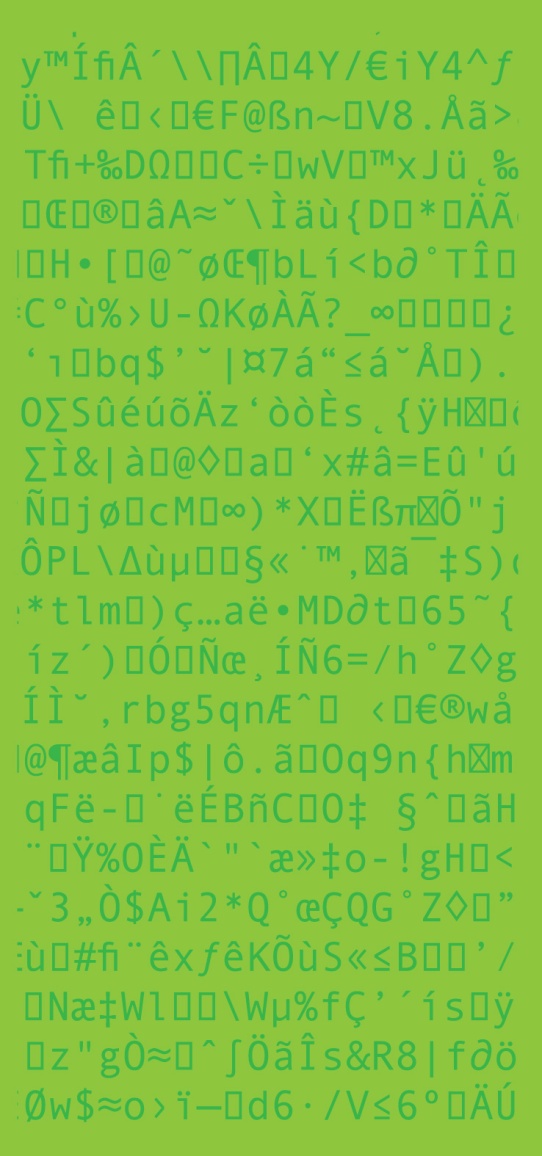 Cyber Shock
Enviromental Insurance
Africa
© 2015, XL Catlin companies. All rights reserved. I  MAKE YOUR WORLD GO
9
Questions
© 2015, XL Catlin companies. All rights reserved. I  MAKE YOUR WORLD GO
10